Oficina de manejo da obesidade por abordagem coletiva na atenção primária à saúde
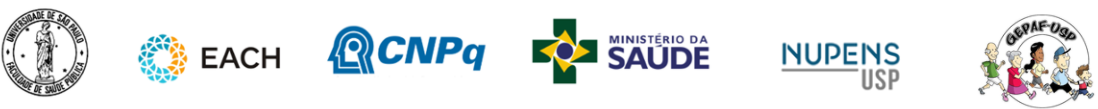 Atividade 2:
O que compartilhamos
Além das potencialidades citadas nesta atividade, vocês conseguem pensar em outras potencialidades de grupos? Quais?
Potencialidades da abordagem coletiva
comunicação profissional-usuário
impacto no manejo clínico
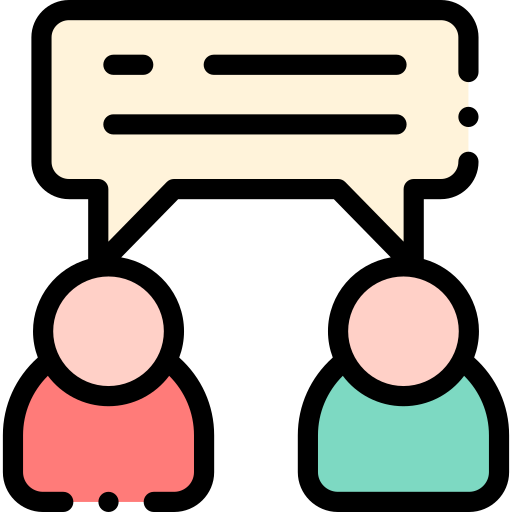 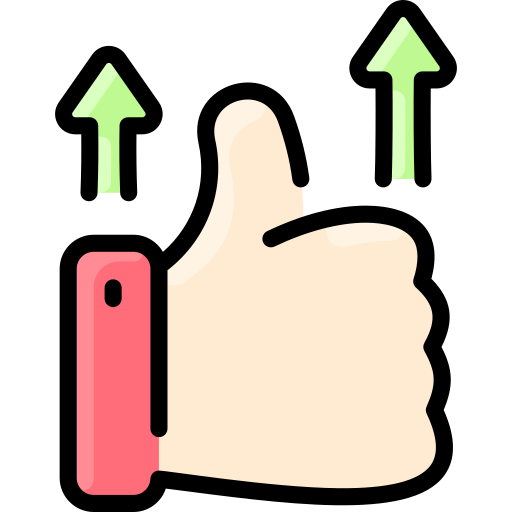 mais tempo e abertura para exposição pessoal
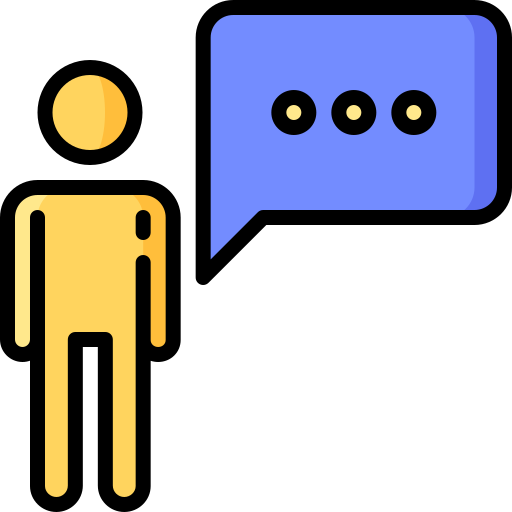 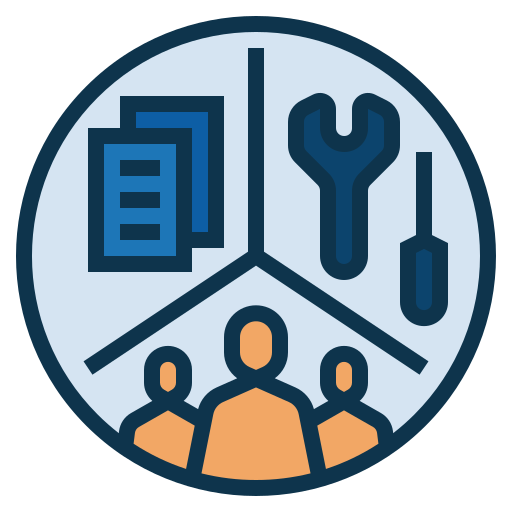 demanda vs. recursos
semelhanças entre participantes (caixa de ressonâncias) e ampliação da rede de apoio social
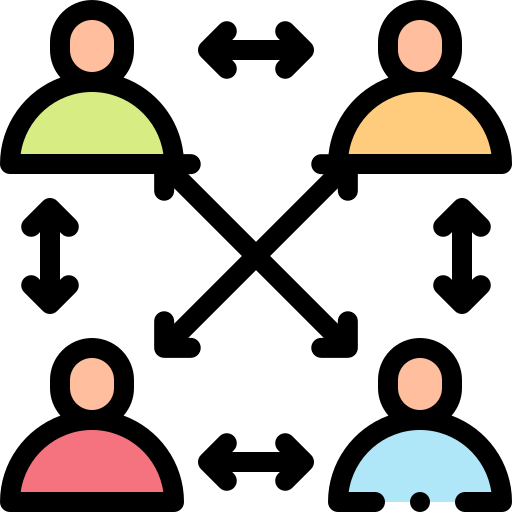 [Speaker Notes: 1 -  Os grupos podem facilitar a comunicação dos profissionais com os usuários, tanto na compreensão do interesse do usuário e no porquê ele buscou o serviço, quanto na explicação de decisões anteriores sobre o tratamento de saúde. Outras questões relacionadas ao adoecimento podem ganhar visibilidade. O espaço de grupo propicia que o saber esteja nas pessoas, e não centrado em um profissional de saúde, mas também nele.

2 - O grupo pode trazer bons resultados para o manejo clínico da doença e para atingir os objetivos do profissional e do paciente no seguimento. A possibilidade dos encontros serem continuados potencializa o acompanhamento horizontal e o processo de aprendizado, de tratamento, de terapêutica. Alguns profissionais receiam que ao participar de um grupo, o paciente deixe de dar seguimento dos atendimentos individuais e que solicite apenas renovações de receita, por exemplo, após o contexto grupal, aproveitando que esteve com o profissional que cuida dele. Nessa situação, cabe ao profissional avaliar, juntamente ao paciente, o que é pertinente ou não nesse contexto grupal.

3 - Outras duas razões não menos importantes de se fazer grupo, que geralmente andam juntas, é a alta demanda numérica populacional que chega à Atenção Básica e a escassez de recursos e de tempo no cotidiano do trabalho. Por exemplo: havendo alta demanda de gestantes, um ginecologista e um enfermeiro poderiam organizar um grupo, de 20 pessoas, para acompanhamento da saúde dessas mulheres e para conversas sobre o estar grávida, os medos, as dúvidas; com participação dos dois profissionais: tornando-se assim, um espaço clínico e de promoção interessante, que também traz economia de recursos para o serviço. 

4 - Outra razão para se fazer um grupo é que os usuários podem sentir maior abertura num grupo para expor e dividir com os demais a experiência que têm no manejo da doença, trazendo dúvidas e curiosidades que somente o compartilhar (troca e participação) poderia propiciar. Os grupos oferecem mais tempo que uma consulta individual para essa exposição pessoal. Além disso, a comunicação se faz possível não somente pela expressão verbal, mas pelo corpo, pelas intensidades afetivas, subjetivas, simbólicas.  

5 - A troca de experiências vislumbra a possibilidade de formar-se rede social e de suporte para o cotidiano, para o além- grupo. Isso porque esse processo das ressonâncias, dos afetos, traz ao grupo algo primordial de sua constituição: o sentimento de grupalidade e a representação interna desse espaço. 

BRASIL. Ministério da Saúde. Secretaria de Atenção à Saúde. Política Nacional de Humanização. Caderno HumanizaSUS 2 - Atenção Básica – 1. ed., 1. reimpr. – Brasília, DF: 2010]
Agradecimentos
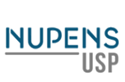 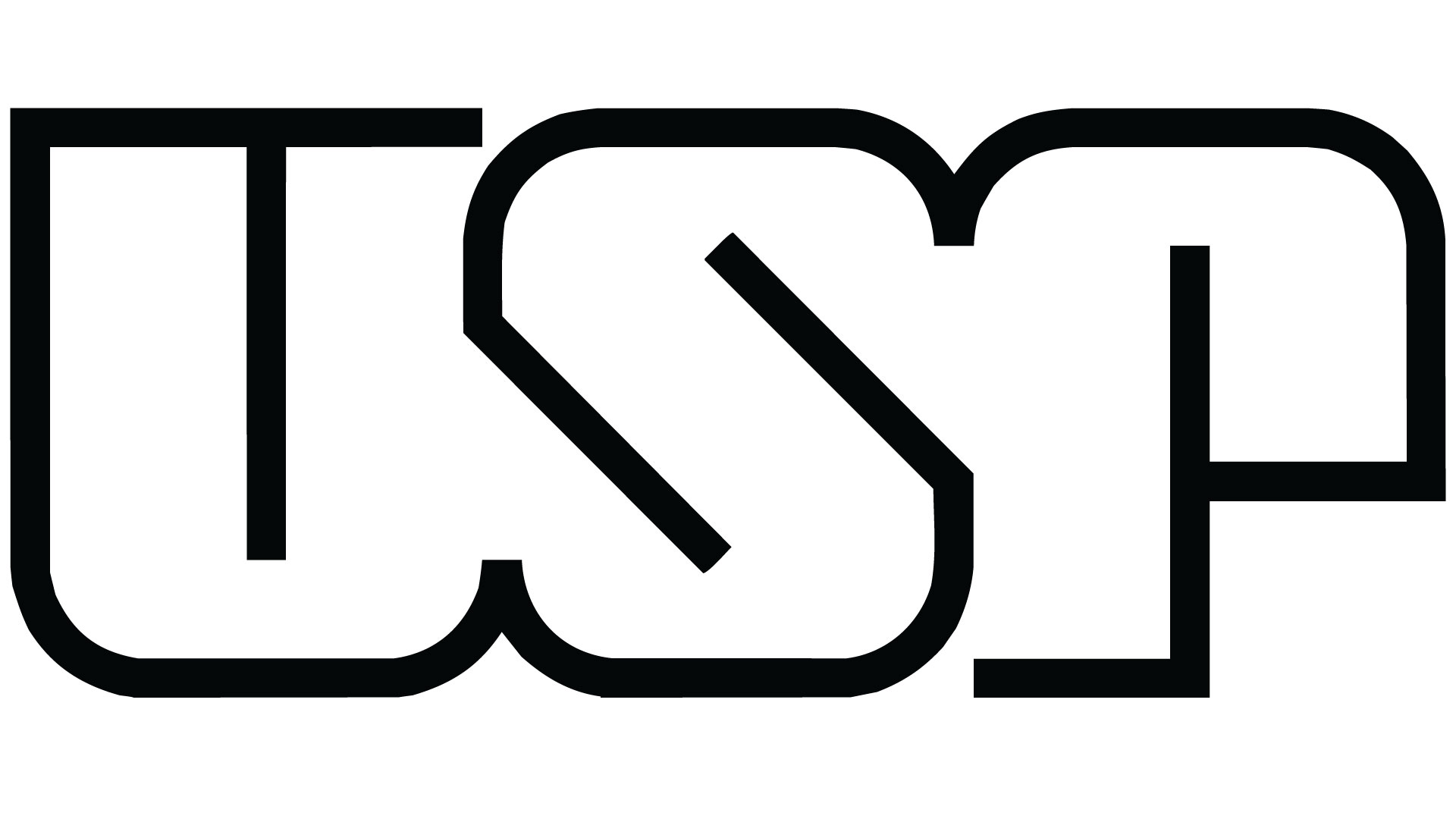 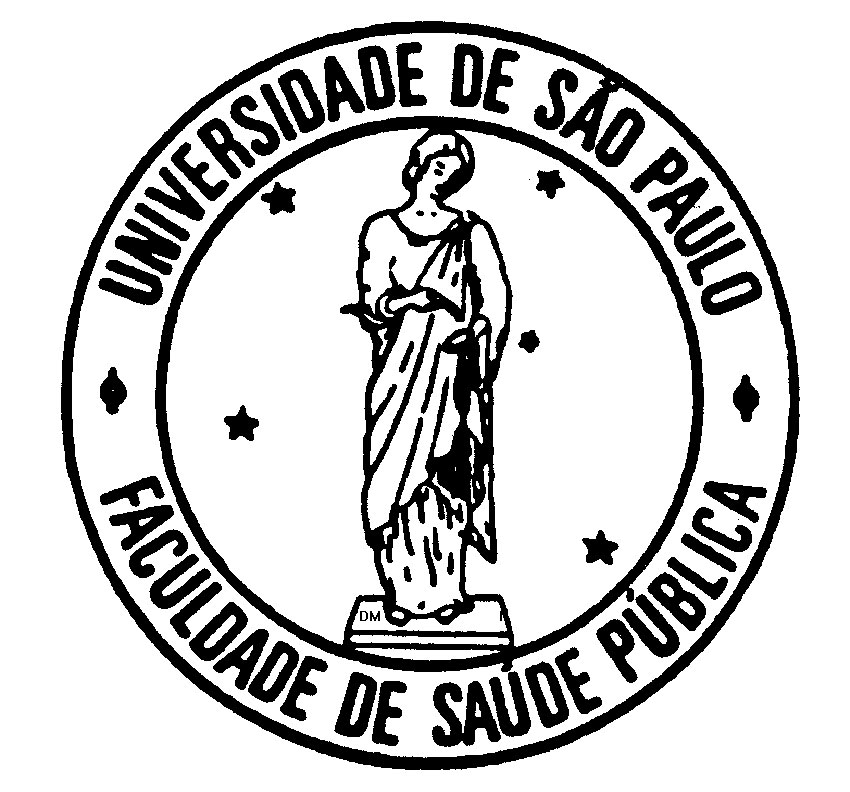 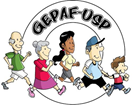 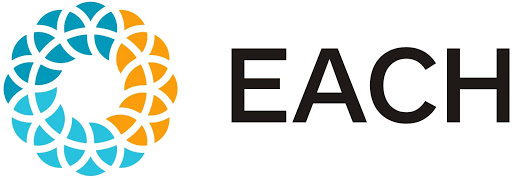 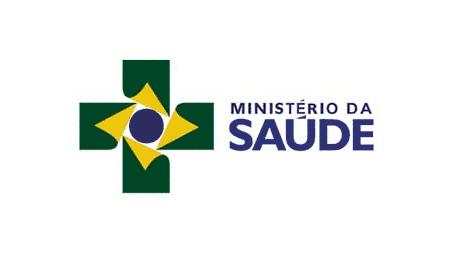 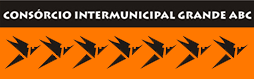 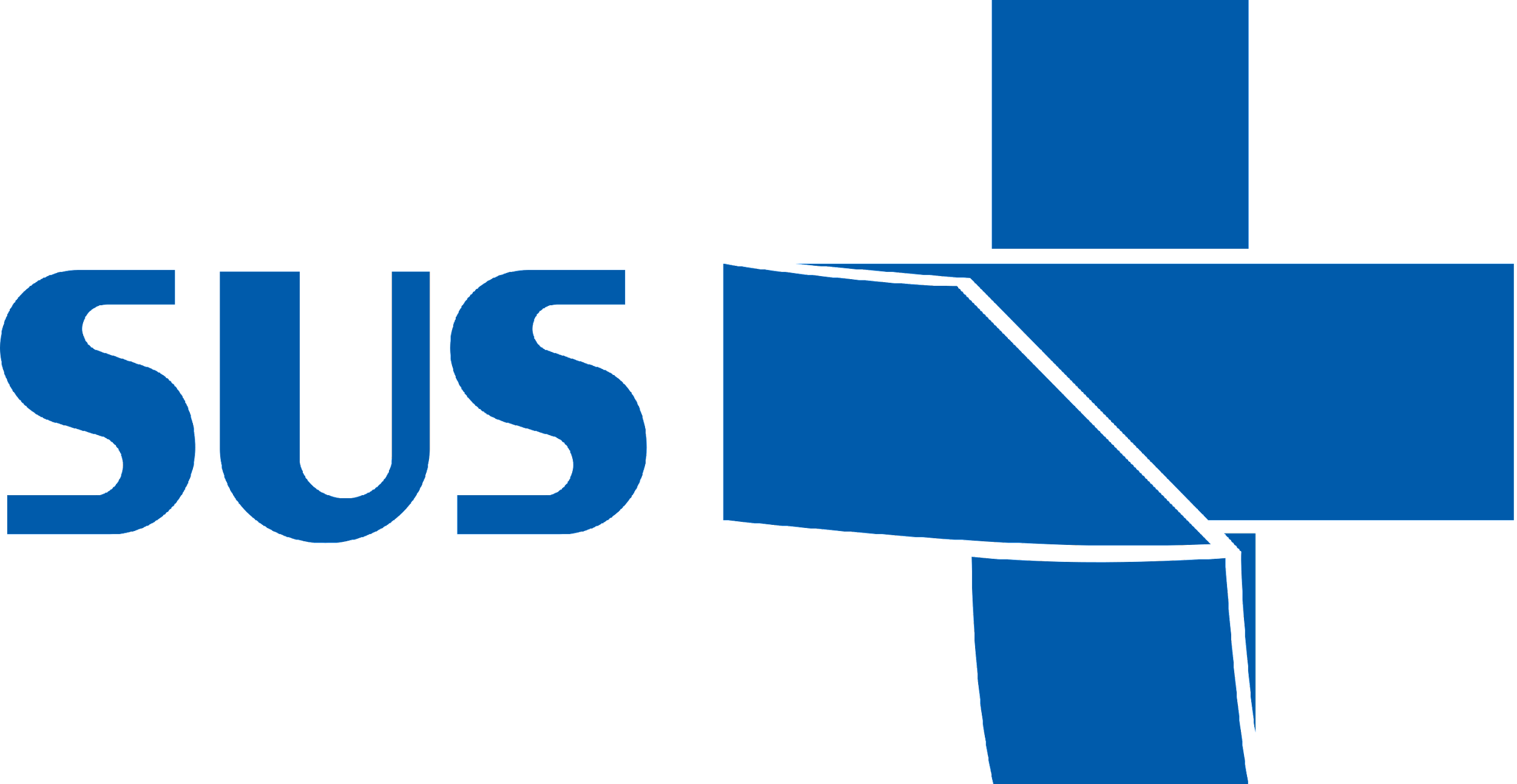 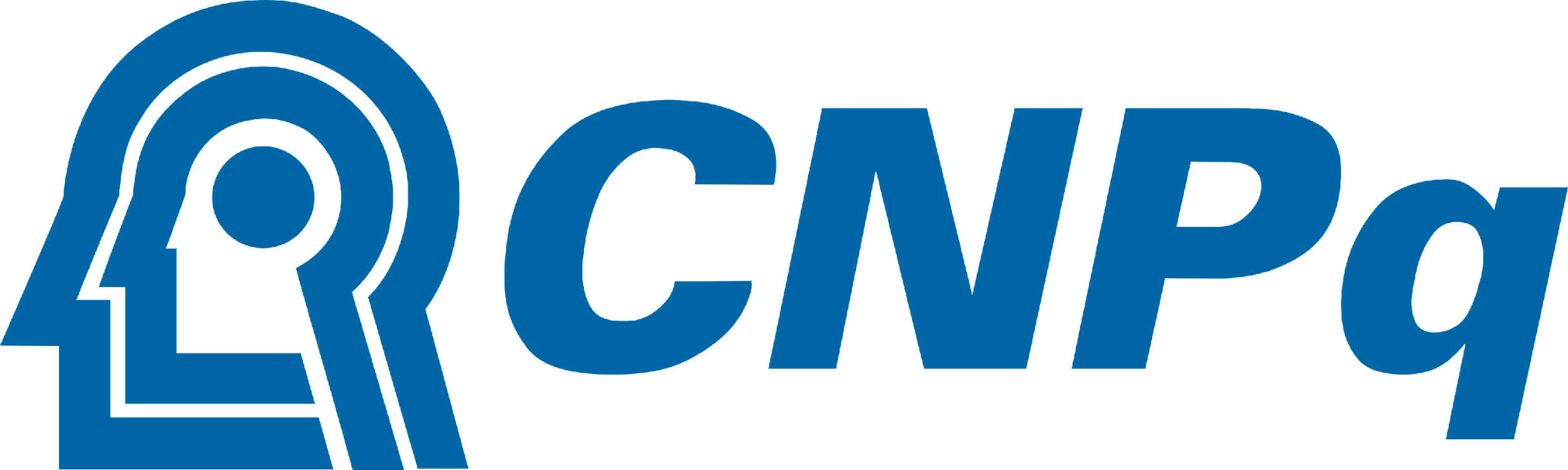